Gas Argon TPC R&D for CEvNS
Zhenzhong (Jack) Xing
Supervisor: Jacob Zettlemoyer
5 mins 5 slides
15 June 2021
Coherent elastic neutrino-nucleus scattering(CEvNS)
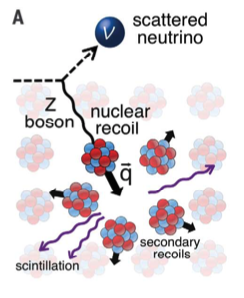 Characteristics
Low energy neutrino (usually below MeV)
Cross section ∝ number of neutrons in the nucleus
Cross section large enable, more event, small size detectors
Limits
Low energy nuclear recoil hard to detect due to low neutrino energy and heavy target nucleus
Akimov, D., et al. “Observation of Coherent Elastic Neutrino-Nucleus Scattering.” Science, vol. 357, no. 6356, Sept. 2017, pp. 1123–26, doi:10.1126/science.aao0990.
2
6/15/21
5 mins 5 slides
COHERENT detectors
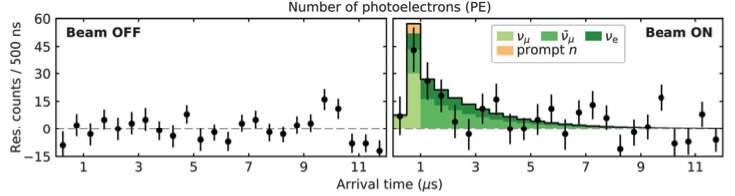 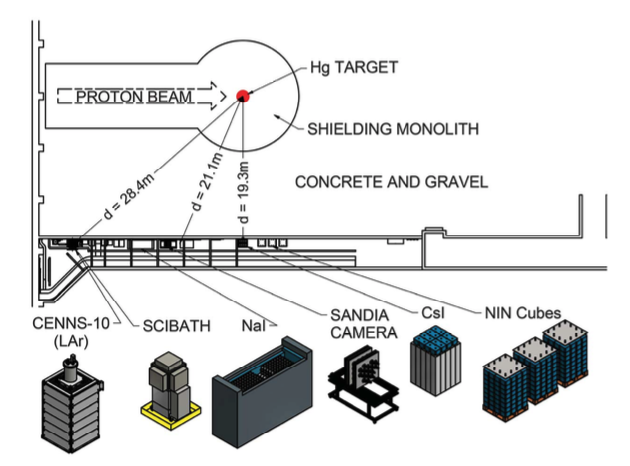 CsI detector First observation of CEvNS
Akimov, D., et al. “Observation of Coherent Elastic Neutrino-Nucleus Scattering.” Science, vol. 357, no. 6356, Sept. 2017, pp. 1123–26, doi:10.1126/science.aao0990.
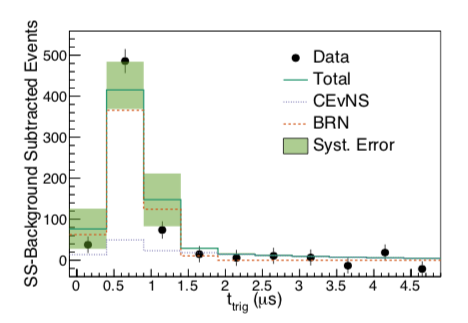 CENNS-10 (LAr) detector
COHERENT Collaboration, et al. “First Measurement of Coherent Elastic Neutrino-Nucleus Scattering on Argon.” Physical Review Letters, vol. 126, no. 1, Jan. 2021, p. 012002, doi:10.1103/PhysRevLett.126.012002.
3
6/15/21
5 mins 5 slides
My Project (Track the Recoil)
Improve the lower energy threshold and spatial resolution
Investigate the electron transportation and minimize diffusion in high-pressure noble gas
PyBoltz (cython-based Monte Carlo Simulation Code)
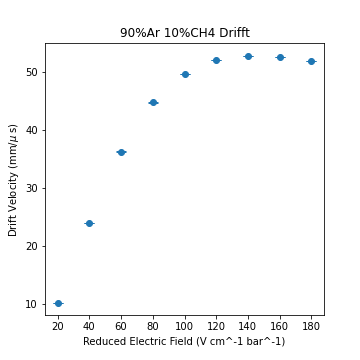 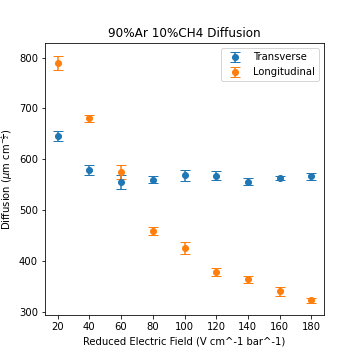 4
6/15/21
5 mins 5 slides
Some Challenges
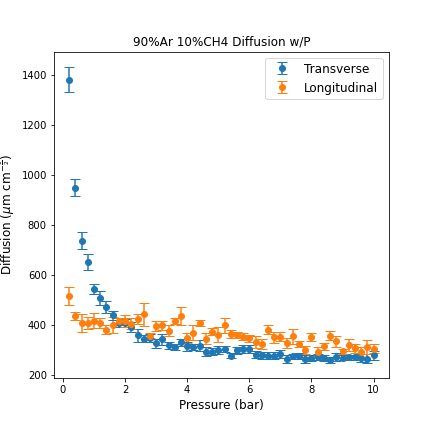 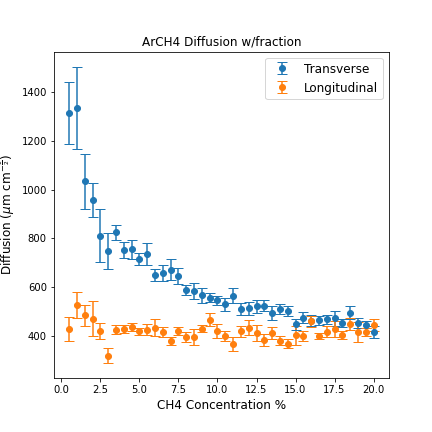 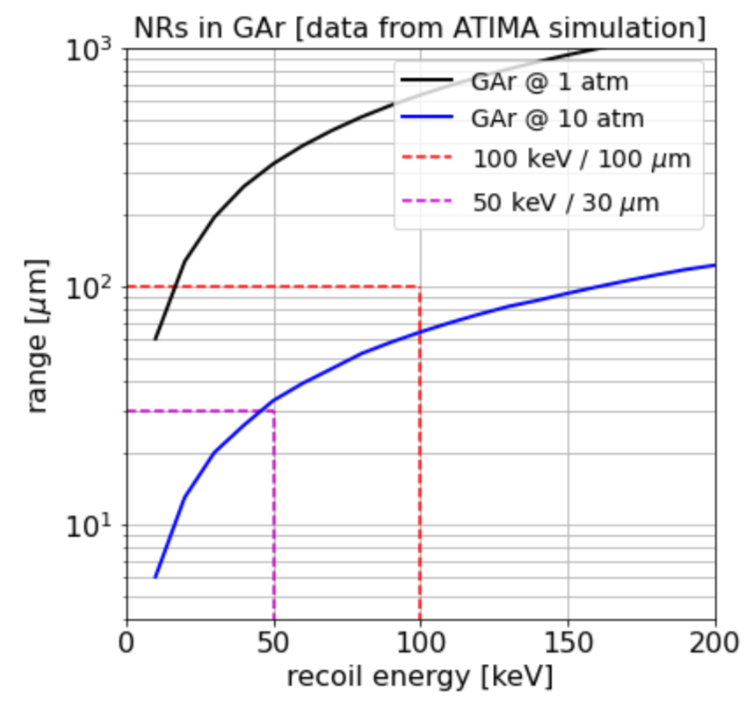 Pressure vs. Recoil Range
Concentration vs. Electron Attachment
5
6/15/21
5 mins 5 slides
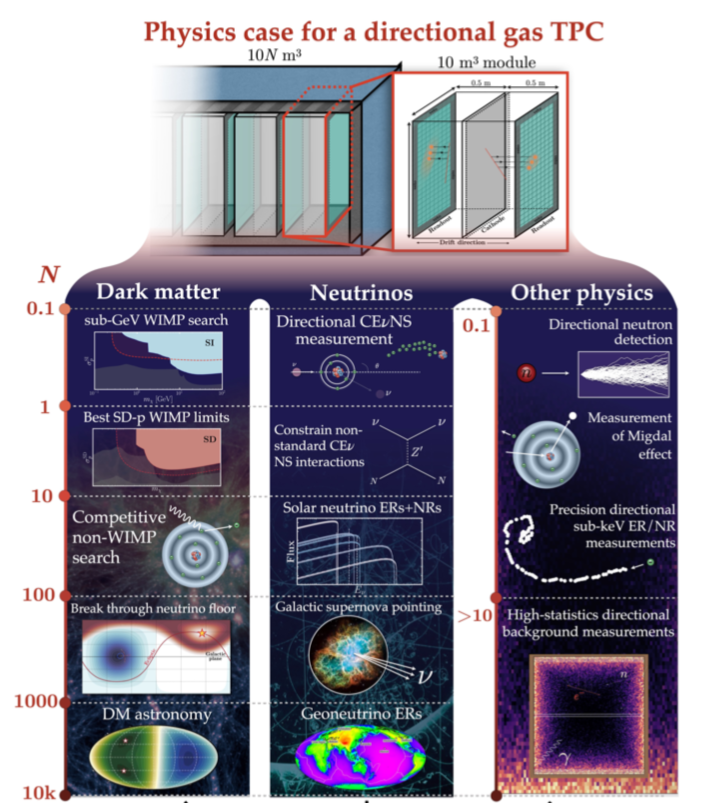 Potential Application
6
6/15/21
5 mins 5 slides
Vahsen, S., et al. Directional Recoil Detection. 2021, https://www.semanticscholar.org/paper/Directional-recoil-detection-Vahsen-O%27Hare/569586658ab403dd6b187201614799706f103e58.